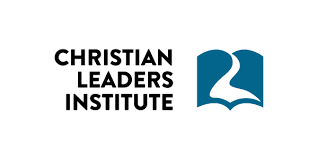 ACCT 2020 – Fundamentals of Accounting 1
Unit 3Financial Statements of Business Organizations
Financial Statements of Business Organizations
There are four basic financial statements. Together they present the profitability and strength of a company. The financial statement that reflects a company’s profitability is the income statement. The statement of retained earnings shows the change in retained earnings between the beginning and end of a period (e.g. a month or a year). The balance sheet reflects a company’s solvency and financial position. The statement of cash flows shows the cash inflows and outflows for a company over a period of time. The headings and elements of each statement are similar from company to company.
Financial Statements of Business Organizations
The income statement, sometimes called an earnings statement, reports the profitability of a business organization for a stated period of time. In accounting, we measure profitability for a period, such as a month or year, by comparing the revenues earned with the expenses incurred to produce these revenues. Revenues are the inflows of assets (such as cash) resulting from the sale of products or the rendering of services to customers. We measure revenues by the prices agreed on in the exchanges in which a business delivers goods or renders services. Expenses are the costs incurred to produce revenues. Expenses are measured by the assets surrendered or consumed in serving customers. If the revenues of a period exceed the expenses of the same period, net income results.
Financial Statements of Business Organizations
Thus, 
Net income = Revenues – Expenses 
Net income is often called the earnings of the company. When expenses exceed revenues, the business has a net loss, and it has operated unprofitably.
Financial Statements of Business Organizations
Metro’s income statement for the month ended 2010 July 31, shows that the revenues (or delivery fees) generated by serving customers for July totaled USD 5,700. Expenses for the month amounted to USD 3,600. As a result of these business activities, Metro’s net income for July was USD 2,100. To determine its net income, the company subtracts its expenses of USD 3,600 from its revenues of USD 5,700. Even though corporations are taxable entities, we ignore corporate income taxes at this point.
Financial Statements of Business Organizations
One purpose of the statement of retained earnings is to connect the income statement and the balance sheet. The statement of retained earnings explains the changes in retained earnings between two balance sheet dates. These changes usually consist of the addition of net income (or deduction of net loss) and the deduction of dividends.
Financial Statements of Business Organizations
Dividends are the means by which a corporation rewards its stockholders (owners) for providing it with investment funds. A dividend is a payment (usually of cash) to the owners of the business; it is a distribution of income to owners rather than an expense of doing business. Corporations are not required to pay dividends and, because dividends are not an expense, they do not appear on the income statement.
Financial Statements of Business Organizations
The effect of a dividend is to reduce cash and retained earnings by the amount paid out. Then, the company no longer retains a portion of the income earned but passes it on to the stockholders. Receiving dividends is, of course, one of the primary reasons people invest in corporations. The statement of retained earnings for Metro Courier, Inc., for July 2010 is relatively simple (see Part B of Exhibit 2). Organized on June 1, Metro did not earn any revenues or incur any expenses during June. So Metro’s beginning retained earnings balance on July 1 is zero. Metro then adds its USD 2,100 net income for July. Since Metro paid no dividends in July, the USD 2,100 would be the ending balance of retained earnings.
Financial Statements of Business Organizations
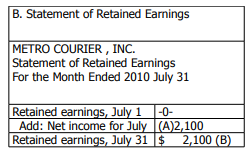 Financial Statements of Business Organizations